Nutrition in Health and Disease
Dr. Afnan Younis
Objectives
To define nutrition and community nutrition
To identify the functions of different nutrients and the conditions caused by their deficiency.
To identify the components of a healthy diet.
To differentiate between different types of malnutrition and their assessment  
To understand the double burden of malnutrition
To identify risk factors and complications of different types of malnutrition
Definitions:
Nutrition:
Is the process of consuming foods, digesting and absorbing nutrients and using these nutrients for growth, development, and maintenance of a healthy life.

Basically, nutrition consists of diet (what you take in) and metabolism (what happens to it after it enters your body).
Community Nutrition: 

Examines the role of nutrition in the etiology of disease
Monitors the nutritional status of populations.
Identification of nutritional needs of population groups and available resources.
Develops and evaluate interventions to achieve and maintain healthful eating patterns among populations.
Importance of community nutrition
Nutrition is important for good health 
Nutrition is a human right
Poor nutrition has adverse intergenerational effect 
Dietary factors are associated with some of leading causes of death
Vulnerable subgroups are at high risk
Behavior change is challenging 

Good nutrition is a building block to help countries meet many development goals: health, education, gender equality, and poverty alleviation
Goal is to provide adequate nutrition to all.


By health promotion and disease prevention, (therapeutic and rehabilitative services too)
Needs multiple coordinated strategies to reach and influence the community and organizations.
Assessing eating behaviors
Hunger
Appetite
Cultural and social meaning of food
Habit or custom
Emotional comfort
Convenience and advertising
NUTRIENTS
Macronutrients:
-Proteins
-Fats
-Carbohydrates

Micronutrients:
-Vitamins
-Minerals
8
Carbohydrates
Carbohydrate is the main source of energy
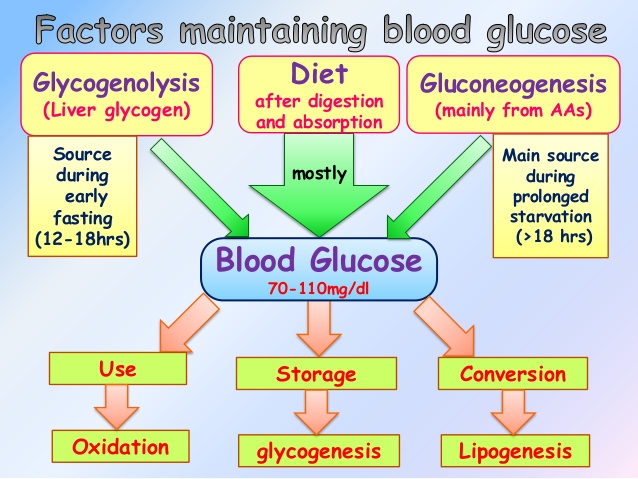 10
[Speaker Notes: Oxidation of fats 
Synthesis amino acids 
Carbohydrates]
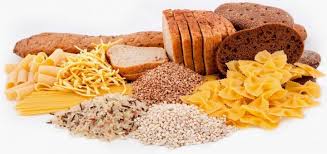 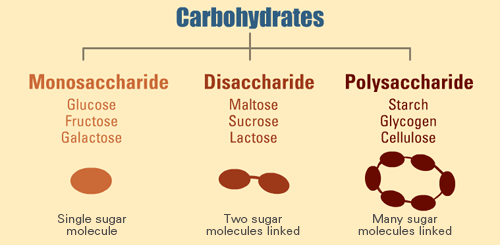 11
[Speaker Notes: The carbohydrate reserve (glycogen) of a human adult is about 500g. This reserve is rapidly exhausted when a man is fasting. If the dietary carbohydrates do not meet the energy needs of the body, protein and glycerol from dietary and endogenous sources are used by the body to maintain glucose homeostasis.]
Proteins
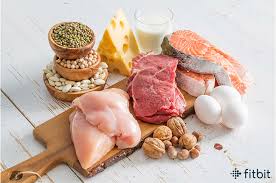 20 amino acids  8 are “essential”

Functions:
Body building
Repair and maintenance of body tissues
Maintenance of osmotic pressure
Synthesis of bioactive substances and other vital molecules
12
[Speaker Notes: Proteins are complex organic nitrogenous compounds.

“ESSENTIAL”    AS THEY ARE NOT SYNTHESIZED IN HUMAN BODY AND MUST BE OBTAINED FROM DIETARY PROTIENS.]
Sources of protein:
Eggs, meats, peanuts, milk, chicken, beans, seafood, soy products, and fish.
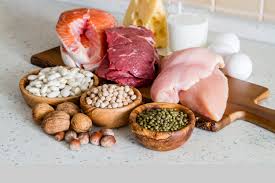 13
[Speaker Notes: It should be more than 3.5 g/dl.

Less than 3.5 g/dl shows mild malnutrition.

Less than 3.0 g/dl shows severe malnutrition.]
Fat
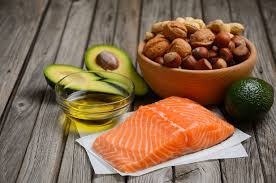 Fat is a concentrated source of energy.
Most of the body fat (99 per
14
[Speaker Notes: Classification:
Simple lipids: triglycerides 
Compound lipids: phospholipids
Derived lipids: cholesterol

Can’t be synthesized in human body:
Linoleic acid (an omega-6 fatty acid)
Sunflower oil Corn oil Soya bean oil Sesame oil Groundnut oil Mustard oil Palm oil Coconut oil 
Arachidonic acid
Meat, eggs, milk
 Linolenic acid (an omega-3 fatty acid) 
Soya bean oil, Leafy greens

Fat]
Essential fatty acids (EFA)
Can’t be synthesized in human body:
Linoleic acid (an omega-6 fatty acid)
Sunflower oil Corn oil Soya bean oil Sesame oil Groundnut oil Mustard oil Palm oil Coconut oil 
Arachidonic acid
Meat, eggs, milk
 Linolenic acid (an omega-3 fatty acid) 
Soya bean oil, Leafy greens
15
Functions of fats
Source of high energy
Vehicles for fat-soluble vitamins 
Support for visceral organs 
Insulation against cold. 
Growth, structural integrity of the cell membrane.
16
[Speaker Notes: Diets rich in EFA reduce serum cholesterol 
Polyunsaturated fatty acids are precursors of prostaglandins.]
Micronutrients
Fat soluble vitamins
Water soluble vitamins
Minerals
Healthy diet
MALNUTRITION

Malnutrition is a medical condition resulting from a deficiency or excess of one or more essential nutrients (WHO, 1999)
 
Excess nutrients intake results in overweight, which could lead to obesity

Deficiency of nutrients intake leads to malnourishment or undernutrition
Double Burden of Malnutrition!!
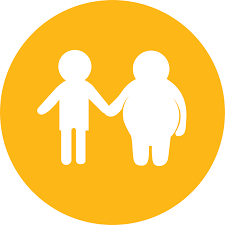 [Speaker Notes: The double burden of malnutrition is characterised by the coexistence of undernutrition along with overweight and obesity, or diet-related noncommunicable diseases, within individuals, households and populations, and across the lifecourse.

This double burden of malnutrition offers a unique and important opportunity for integrated action on malnutrition in all its forms. Addressing the double burden of malnutrition will be key to achieving the Sustainable Development Goals (in particular Goal 2 and Target 3.4)]
ASSESSMENT OF NUTRITION STATUS
ANTHROPOMETRIC MEASURES 
Weight and height (under nutrition and over nutrition) 
Waist – hip ratio (central obesity) 
Mid arm circumference (lean body mass) 
Skin fold thickness (caloric reserve) 
Physical examination 
Blood tests
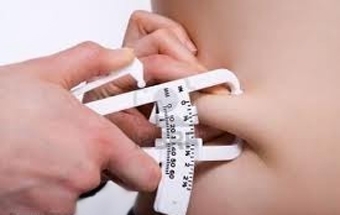 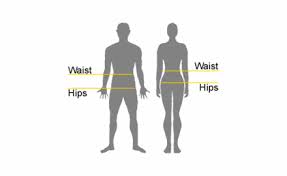 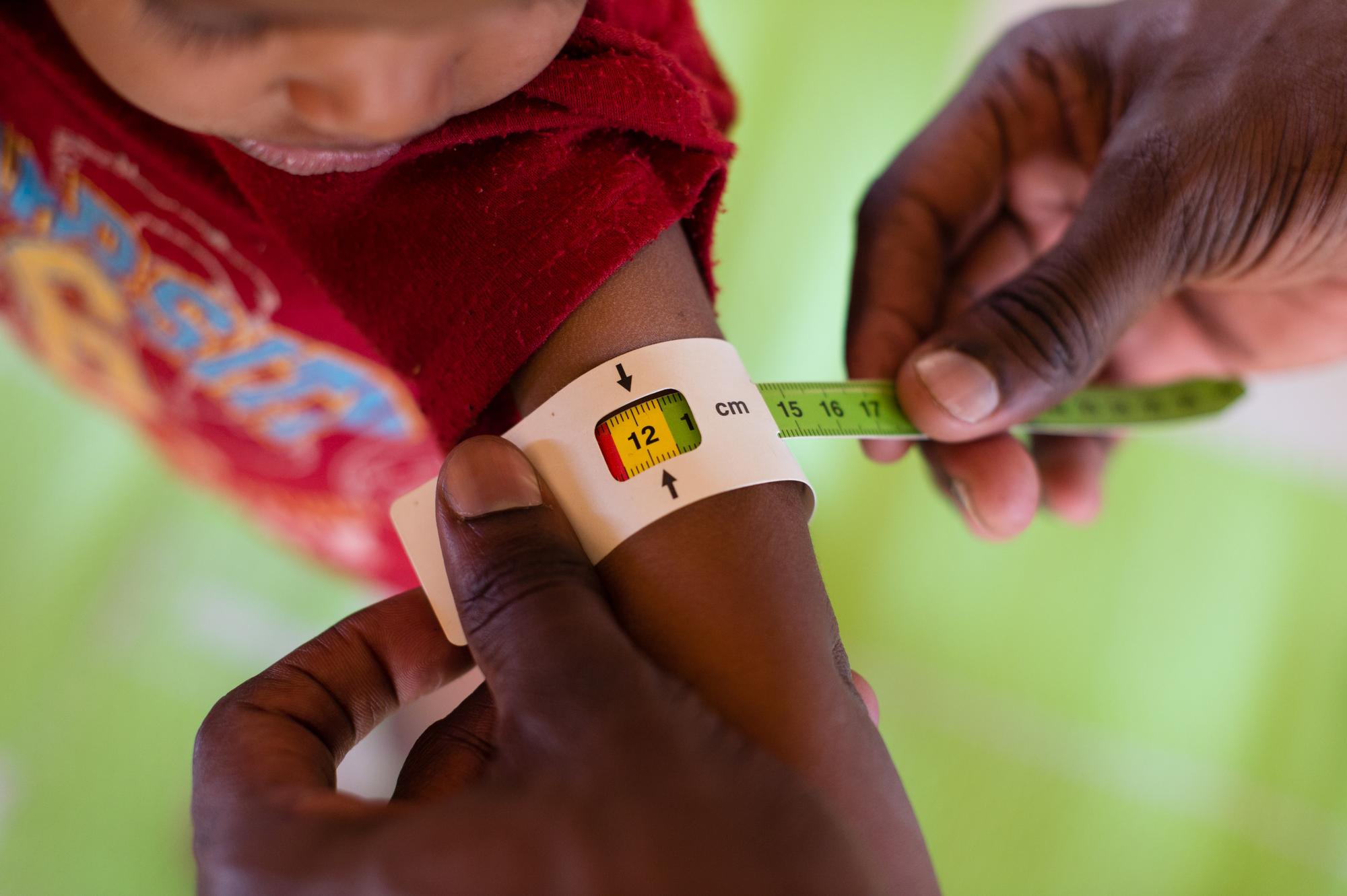 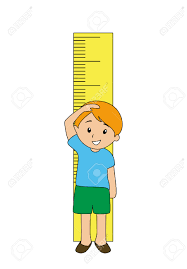 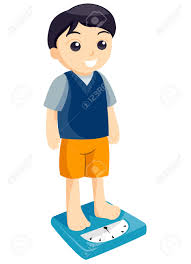 Obesity
Results from excess nutrients intake resulting in overweight, which could lead to obesity
Obesity could also be influenced by genetic factors
Obesity prevalence
About 13% of the world’s adult population (11% of men and 15% of women) were obese in 2016
In 2016, 39% of adults aged 18 years and over (39% of men and 40% of women) were overweight.
The worldwide prevalence of obesity nearly tripled between 1975 and 2016

	Data sources: (WHO, 2017)
Prevalence of obesity in adults- 2017
Health implication of obesity
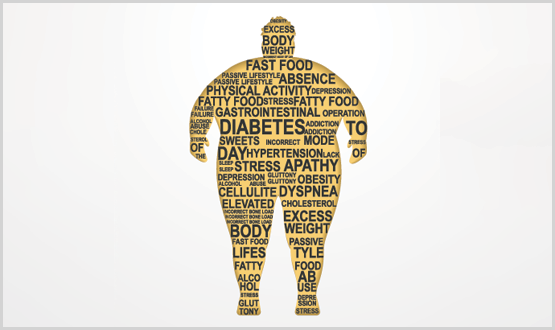 Hypertension
CHDs
Type-2 diabetes
Morbidity and mortality
Determining factors  of obesity
Dietary factors and lifestyle 
Lack of regular physical activities 
Genetic factors
Urbanization and globalisation  - influences diet change
Undernutrition
Lack or inadequate intake of essential nutrients 
Loss of these essential nutrition from the body through disease  and/ or malabsorption
Two types  of undernutrition 


Protein-energy  undernutrition 

Micronutrients Deficiency  Undernutrition (MDMS), often referred to as "silent killer”
Vulnerable groups at risk of undernutrition
Women (pregnant, lactating)
Children (<5yrs)
Adolescent girls 
Chronically ill people (e.g. people suffering from chronic tuberculosis, HIV etc), 
People affected by emergencies such as natural disasters – conflicts, floods and earthquake
Prevalence of undernutrition
Nearly 1 billion people around the world are undernourished (are underweight) 
Undernutrition is more common in low and middle income countries 

Source: WHO, 2009; UNICEF, 2009)
Prevalence of undernutrition cont…
30% of world population (2 billion people)  suffer from iron deficiency anaemia

43 million people worldwide are suffering from varying degrees of brain damage due to iodine deficiency

Vitamin A is a clinical problem in 45 countries, and sub-clinical problem in 122 countries around the world 

Source: (WHO, 2009; UNICEF, 2009
IDA in Saudi Arabia
In 2011, the overall prevalence of iron deficiency anemia in Saudi Arabia was  30–56% 

Children (% of children under 5)  39.10 %.

Non-pregnant women  40.30%

Pregnant women  40.40 %
Source: Hwalla et al., 2017)
Vitamin D deficiency
Vitamin D activation
[Speaker Notes: Vitamin activation]
Signs of vitamin D deficiency
Source: (Hwalla et al., 2017)
National nutrition programs
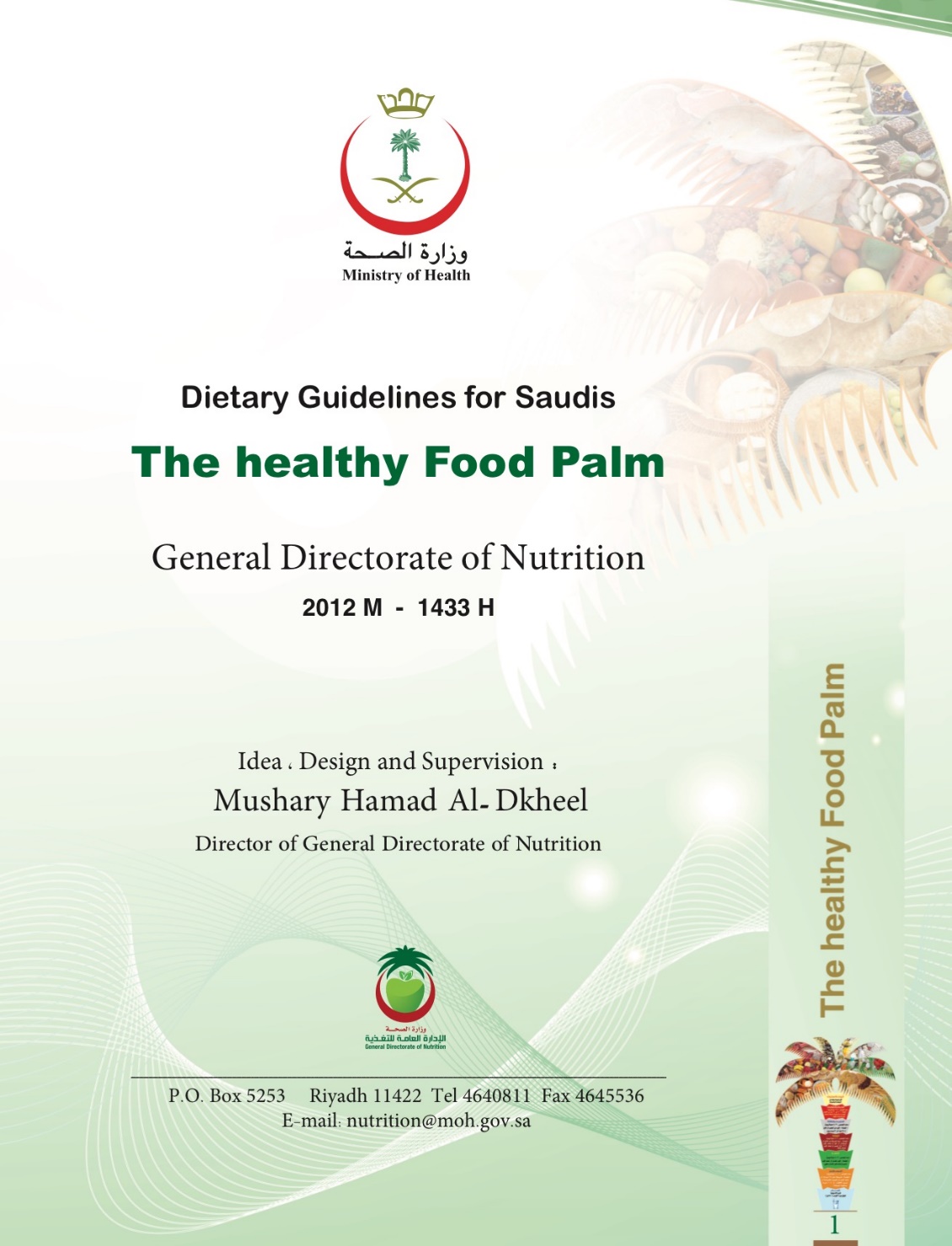 References
WHO, 2018. Double Burden of Malnutrition: Infographics [online] available at: http://www.who.int/nutrition/double-burden-malnutrition/infographics/en/
Hwalla, N. et al.(2017) ‘nutrients The Prevalence of Micronutrient Deficiencies and Inadequacies in the Middle East and Approaches to Interventions’, pp. 1–28. 
MOH, 2018. Ministry of health portal. Available at: https://www.moh.gov.sa/endepts/Nutrition/Pages/Palmfood.aspx
Hamad; M. and Dkheel; A. (2012) ‘Dietary Guidelines for Saudis The healthy Food Palm General Directorate of Nutrition Director of General Directorate of Nutrition’; pp. 1–32.
Park, 1997. Preventive and Social Medicine.